Test Fixture for Flight Components

Shanna Lechelt
Israel Sotelo
Alexandra Spotts
Abdulaziz Alzaid
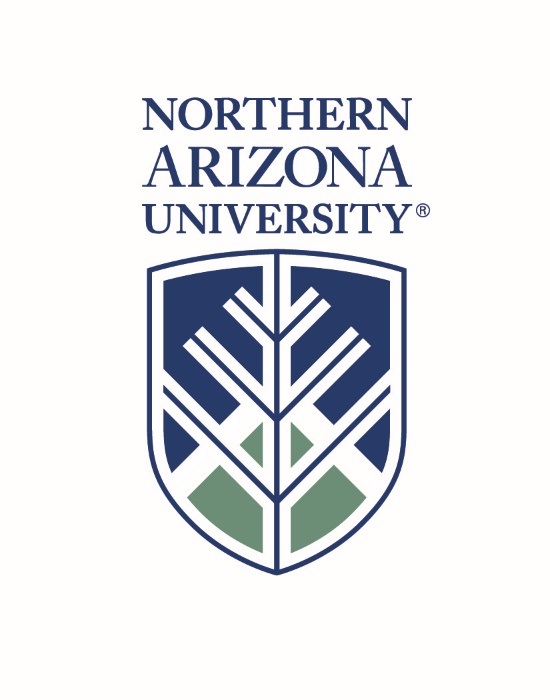 Capstone – Spring 2018
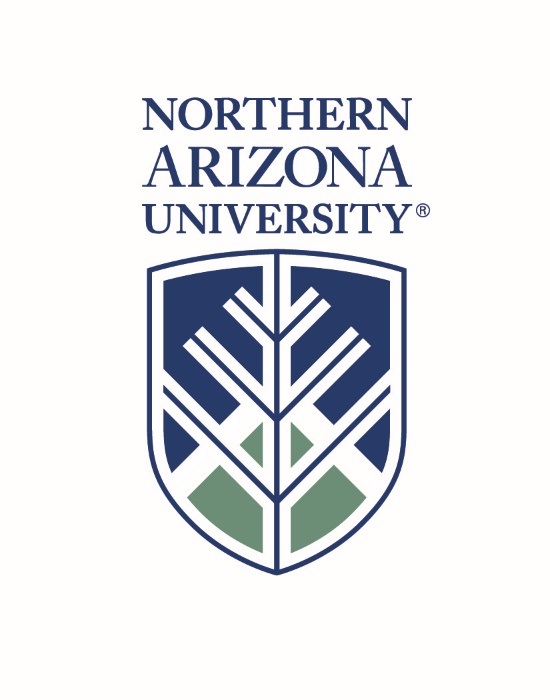 Project Description
The goal of this project is to improve upon a test fixture utilized by Raytheon.

The test fixture simulates flight conditions experienced by supersonic missiles.

Our intention is to design a test fixture which is more diverse and has quicker assembly.

Our Client is Chuck Vallance 
       formerly of Raytheon.

Client Deliverables
1)Parameters of Missile Parts
2)Test/Flight Conditions
3)CAD Model & Simulation
4)Scale Model
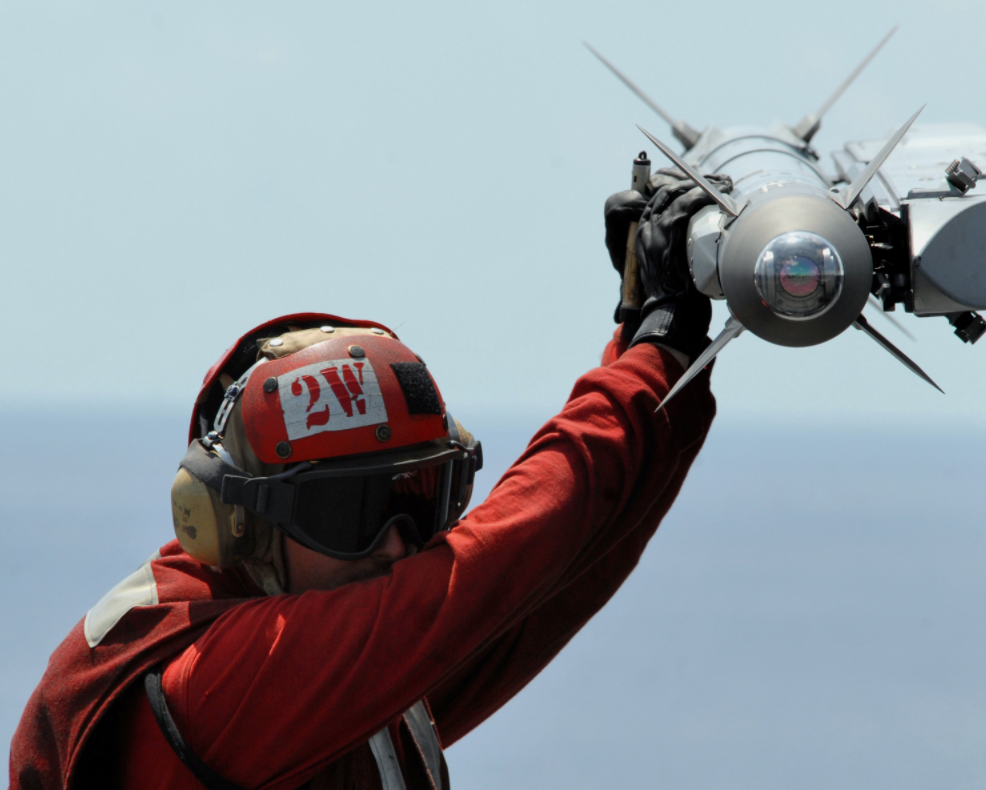 [1] Raytheon
1
Test Fixture for Flight Components ● Lexie Spots ● 26 Feb 2018
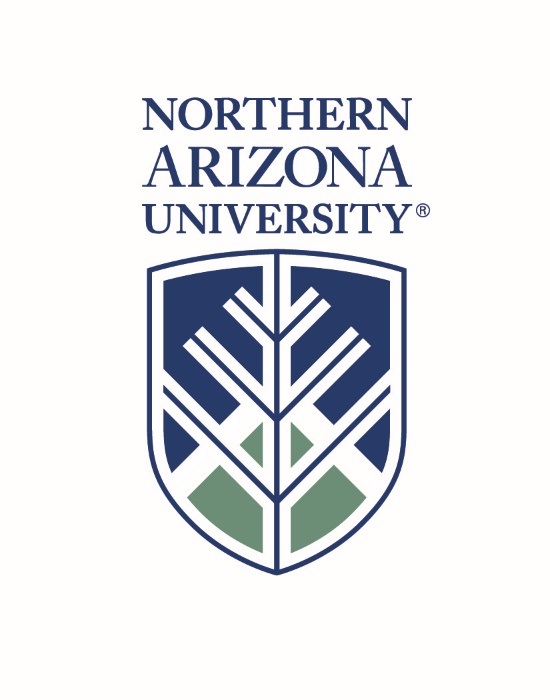 Black Box Model
Export: Fixture, Missile Parts
Test Missile Part
Import: Fixture, Missile Parts
Human Energy, Hydraulic, Heat, Electricity
Human Energy
Sensor Signals, Visual Signals
Load Signals
Test Fixture for Flight Components ● Aziz Alzaid ● 26 Feb 2018
2
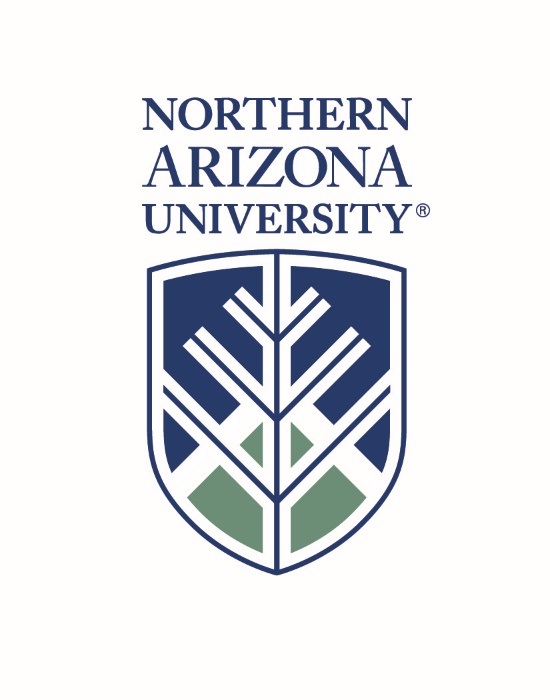 Functional Model
Signal
Apply Thermal  Load
Export Fixture, Parts & Sensors
Signal
Heat
Sensor Output
Strain Missile Part
Collect Strain Data
Electricity
Electricity
Hydraulic
Apply Mech.  Load
Import Control
Center
Human Signal
Signal
Electricity
Import Sensors
Human Energy
Import
Test Fixture
Import Missile Part
Test Fixture for Flight Components ● Aziz Alzaid ● 26 Feb 2018
2
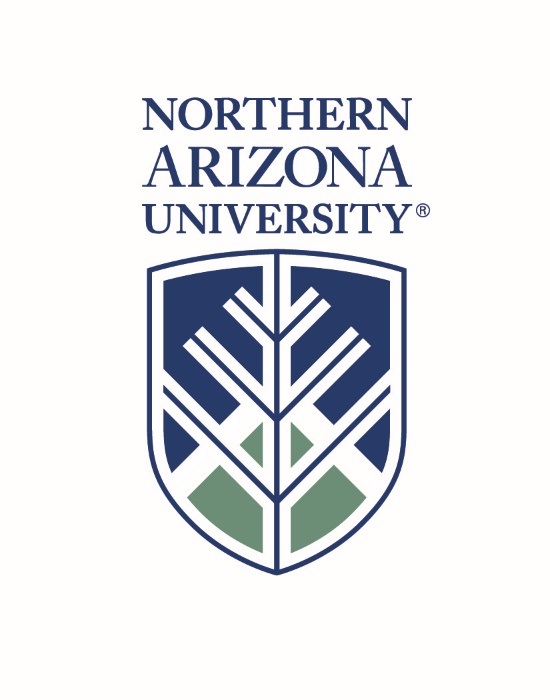 Flight Envelope
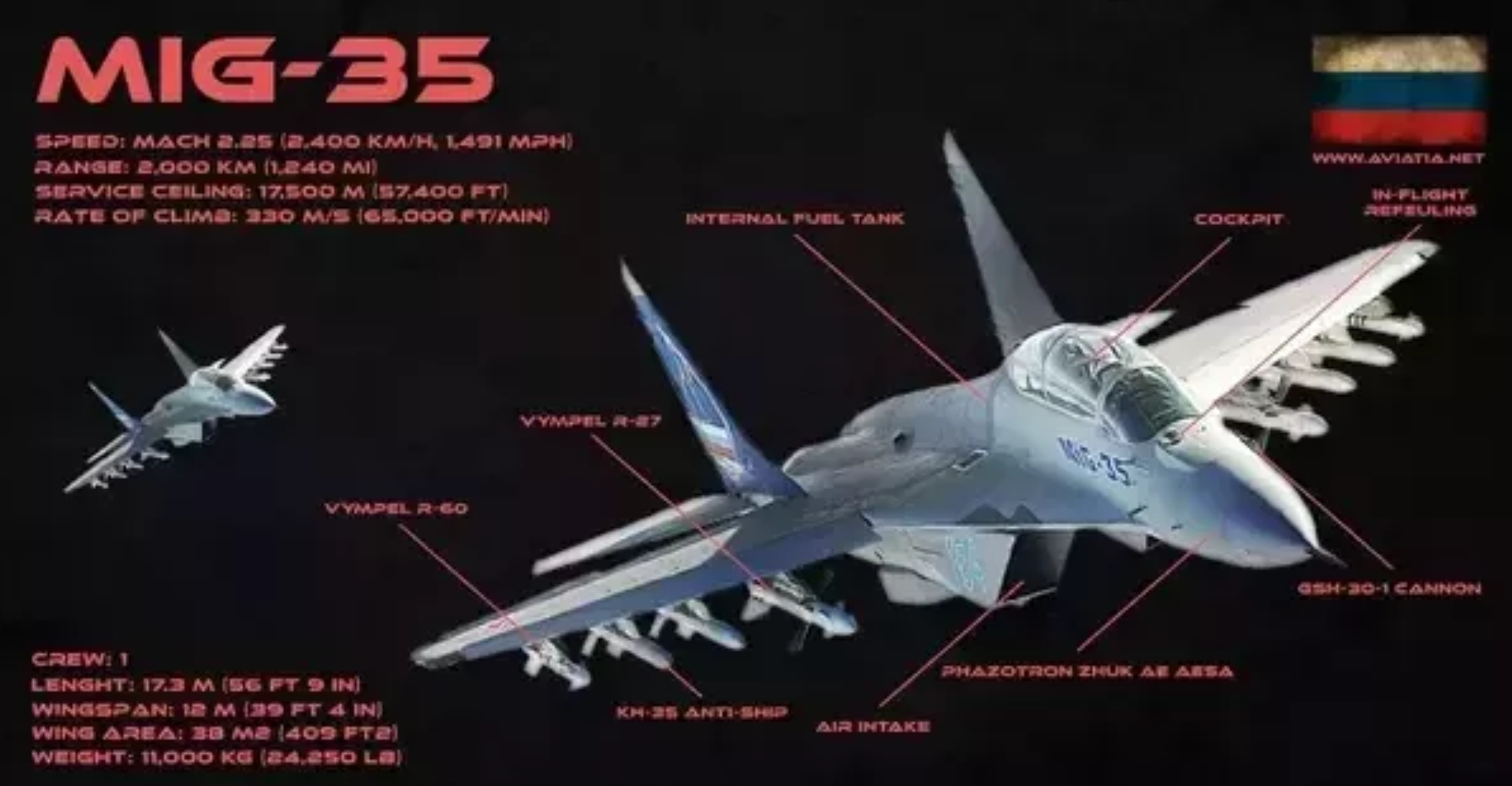 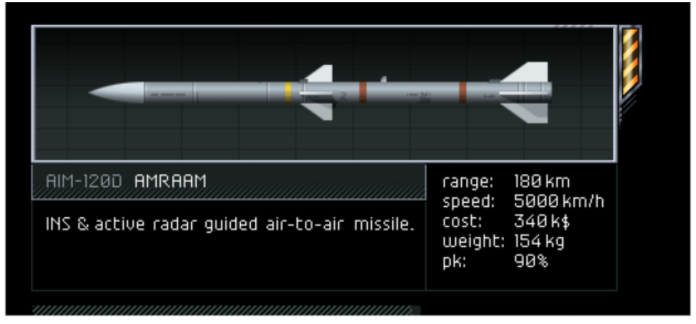 [2] Airforce-Technology
[1] Raytheon
AIM-120D AMRAAM
Mikoyan MiG-35
Maximum Speed 
Mach 2.25 at 16km Altitude
Mach 1.1 at Sea Level

Maximum Altitude 22km 
	Speed Unknown
Maximum Speed 
Mach 4 (4,900 km/hr)
Test Fixture for Flight Components ● Israel Sotelo ● 26 Feb 2018
2
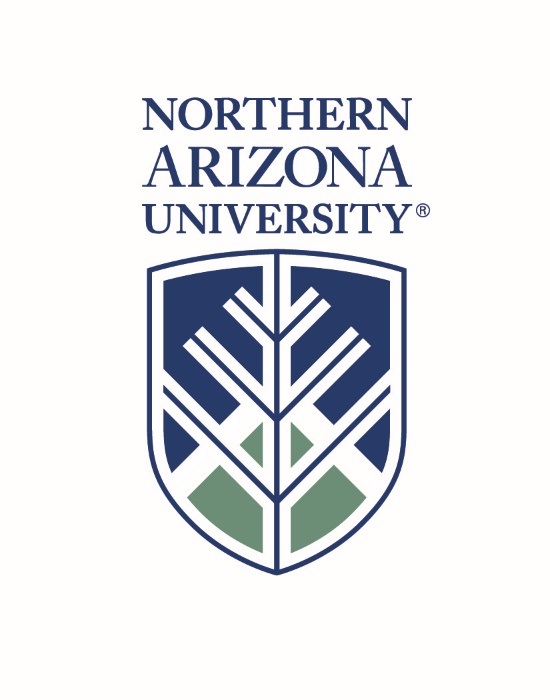 Parts Selected
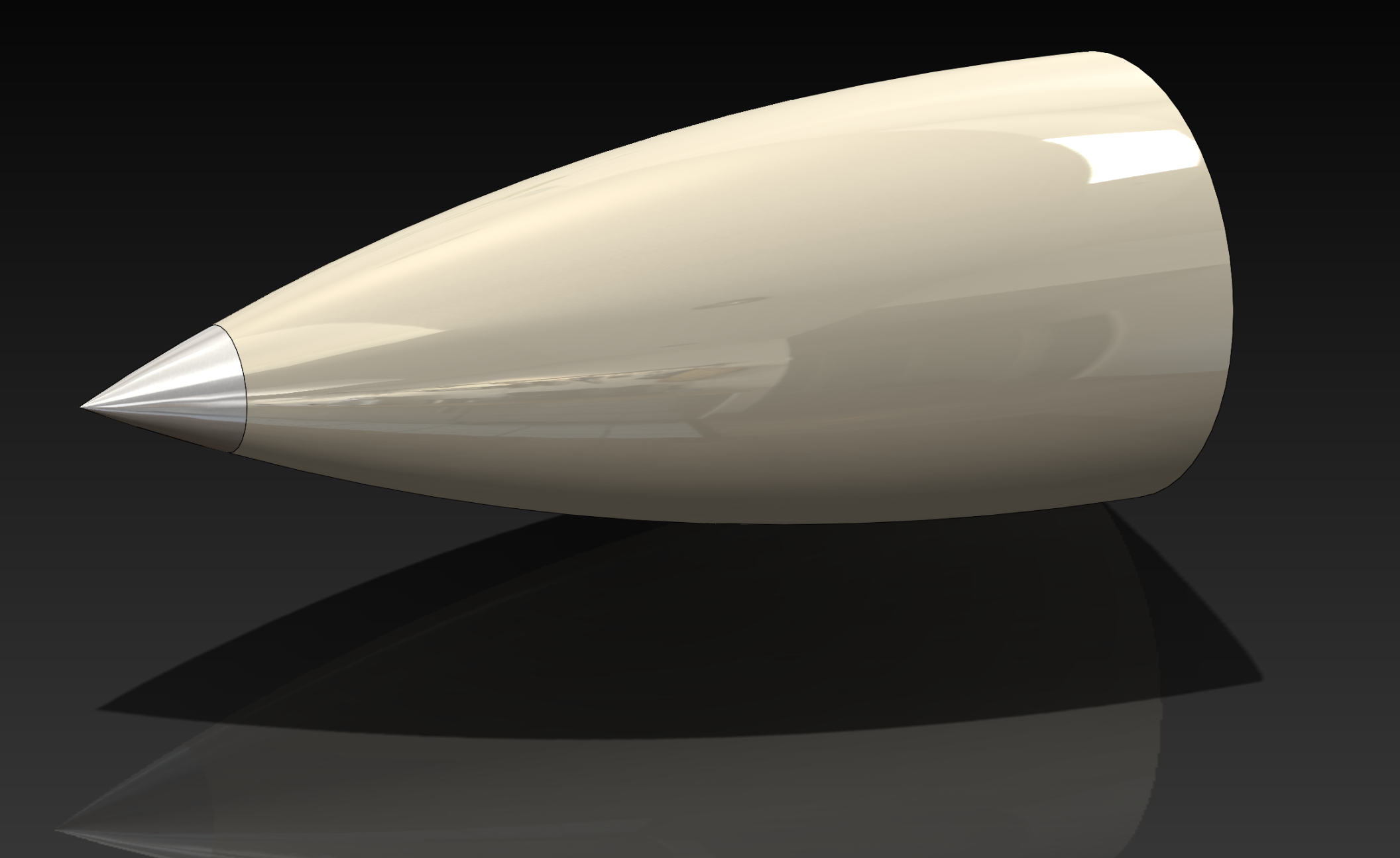 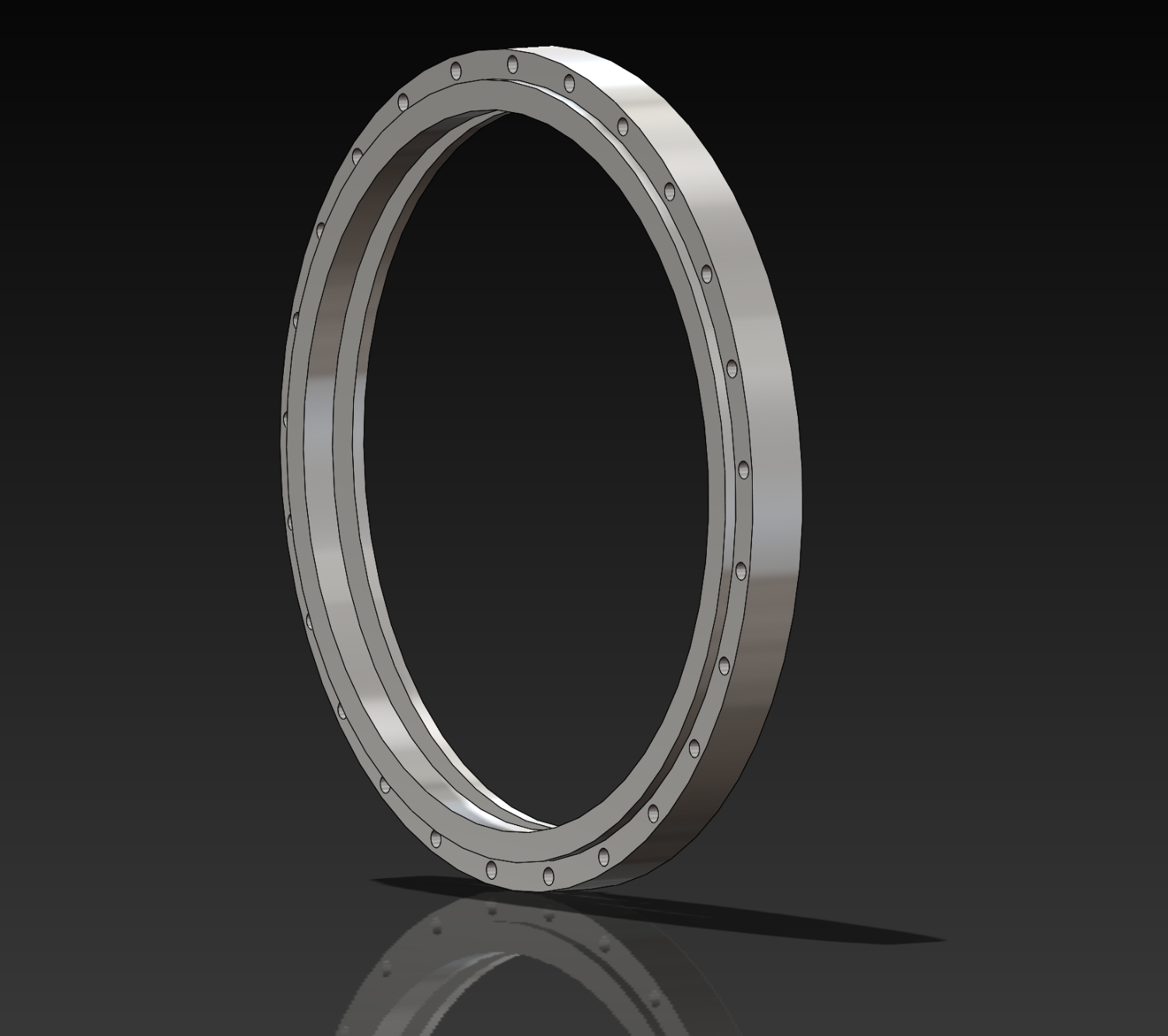 AMRAAM Radome
AMRAAM Radome Mounting Ring
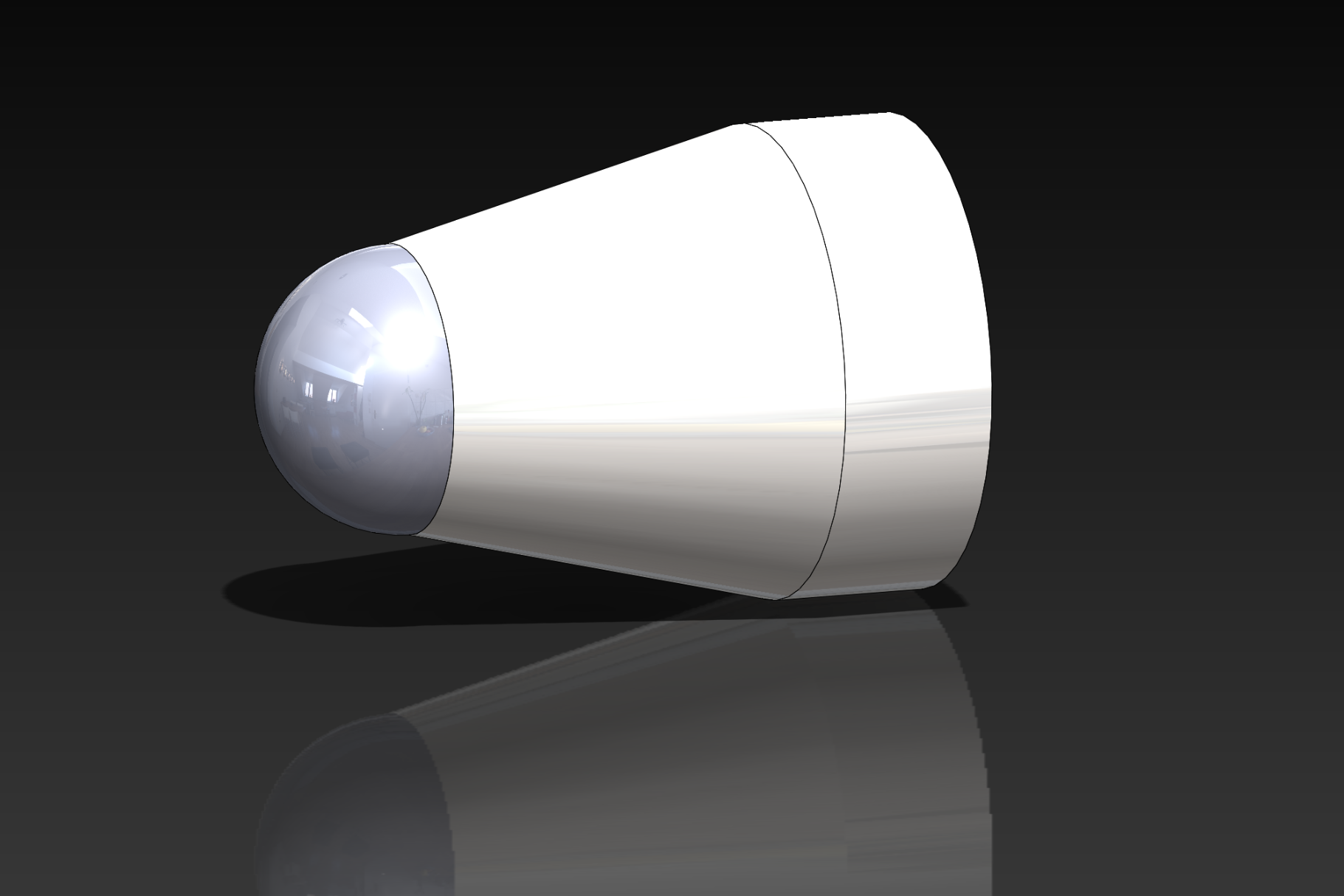 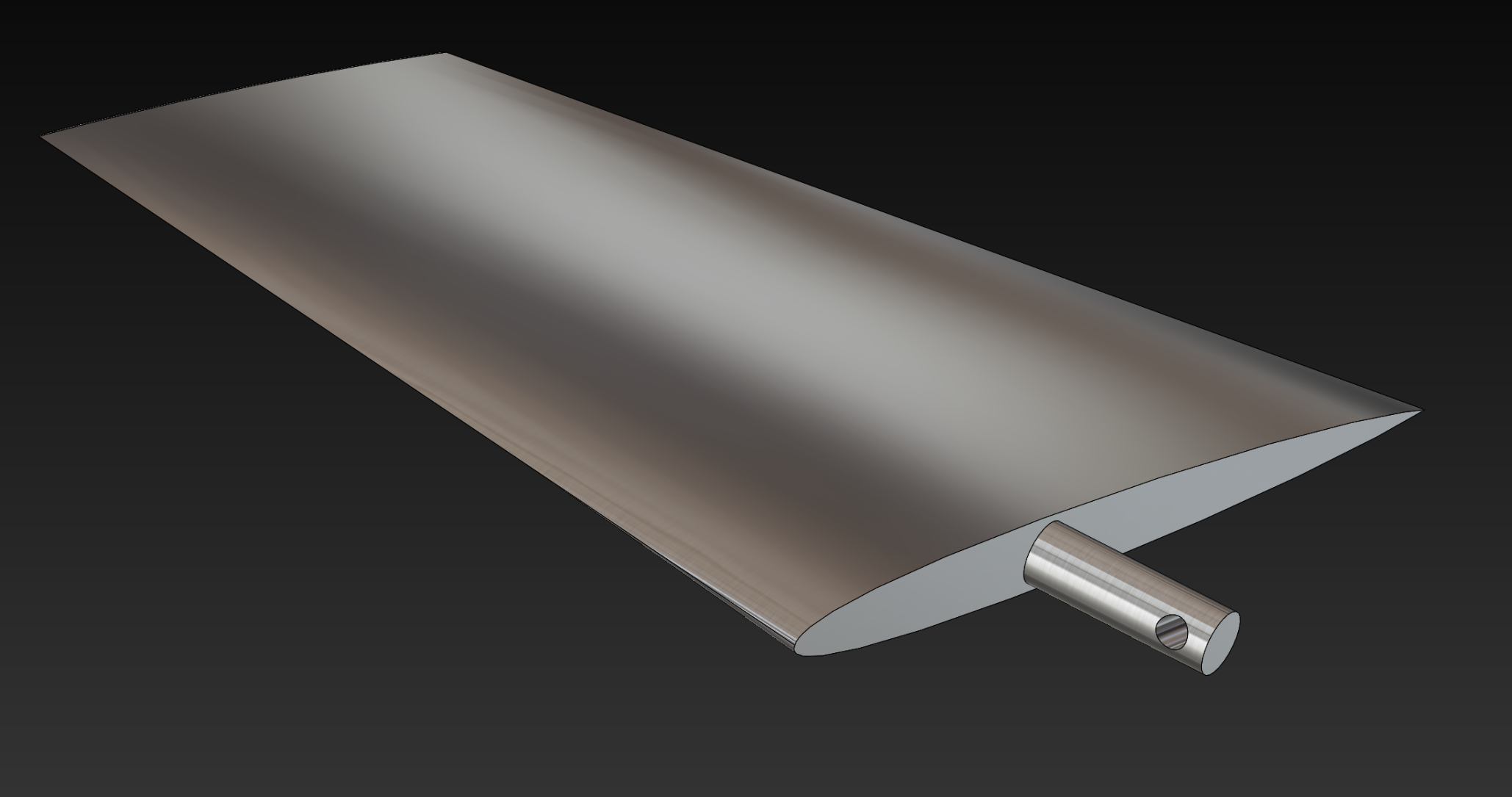 Sidewinder Radome
AMRAAM Control Surface
Test Fixture for Flight Components ● Israel Sotelo ● 26 Feb 2018
2
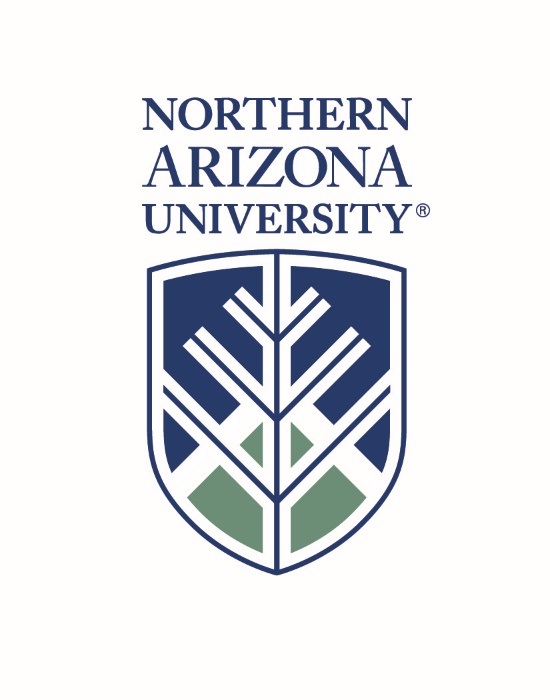 Mechanical Loading Calculations
Black Box Model
Assuming steady level flight for a leading edge (N = 1)
q(y) = L’(y) – N*g*m’(y)
q = net beam loading for a leading edge
L’ = Lift/span distribution
N = Load factor
g = gravity acceleration
m’ = wing mass/span distribution
7
Test Fixture for Flight Components ● Lexie Spots ● 26 Feb 2018
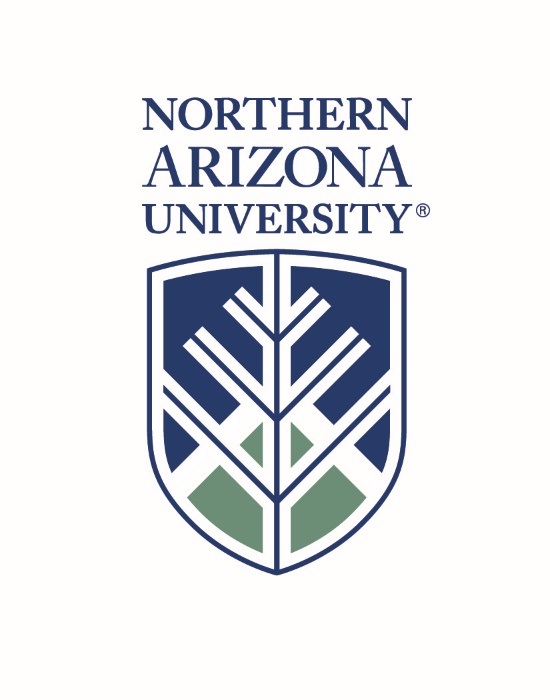 Thermal Loading Calculations
Black Box Model
8
Test Fixture for Flight Components ● Lexie Spots ● 26 Feb 2018
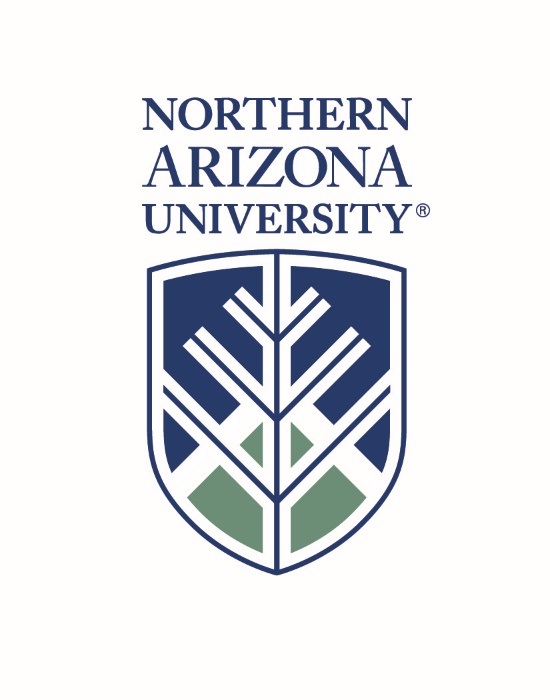 Designs Considered
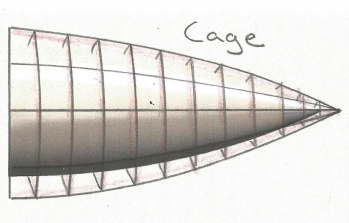 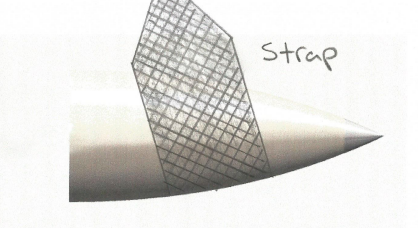 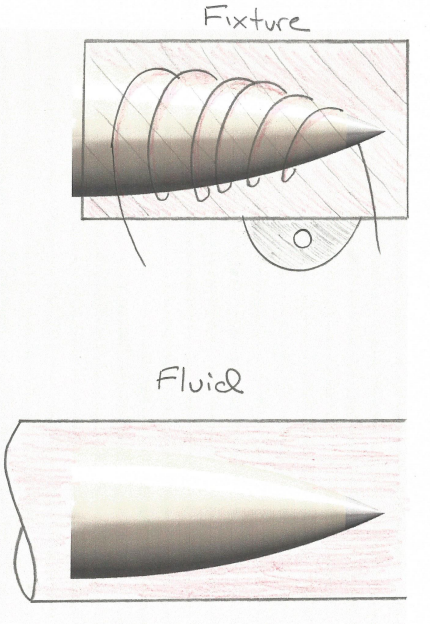 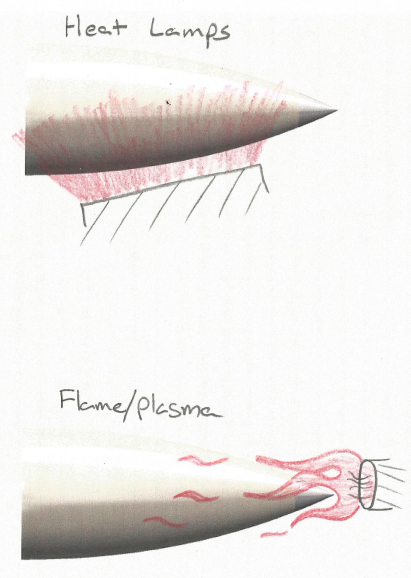 9
Test Fixture for Flight Components ● Lexie Spots ● 26 Feb 2018
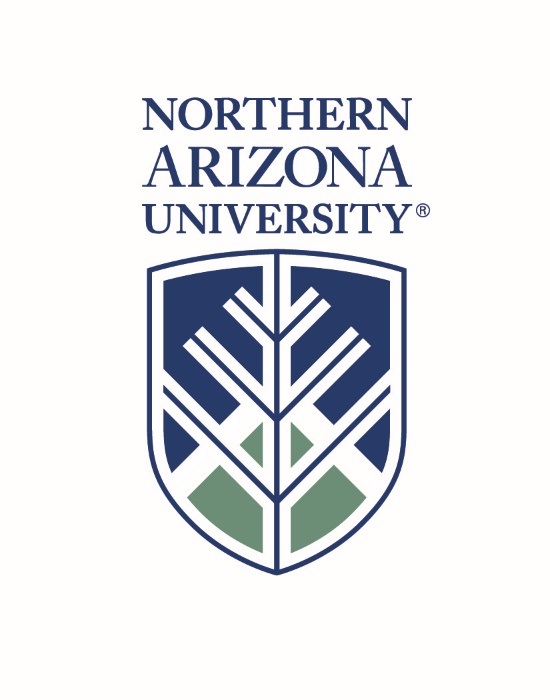 Pugh Chart – Heat Load
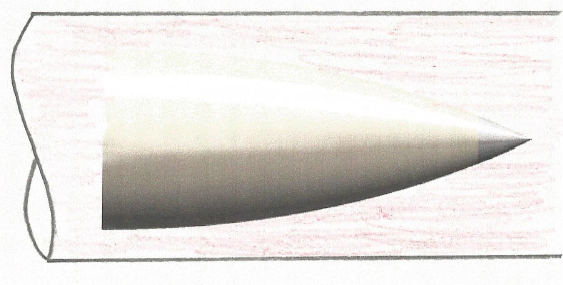 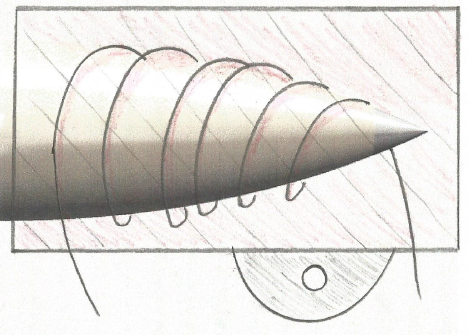 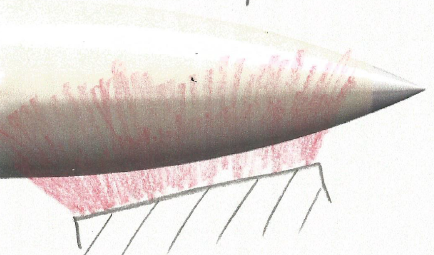 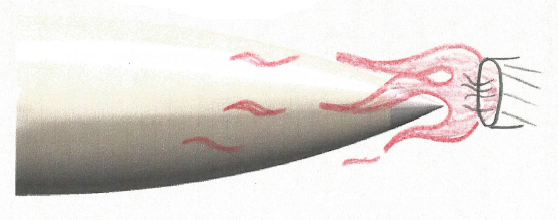 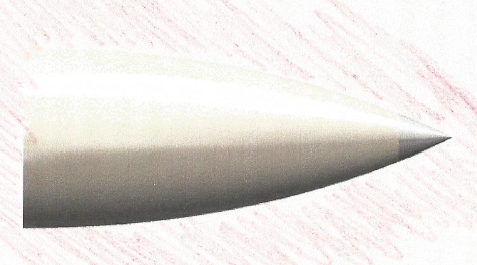 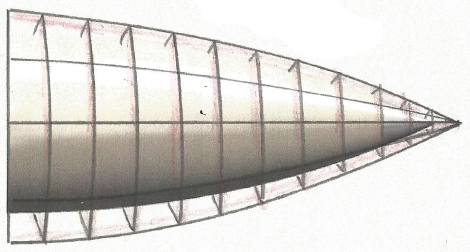 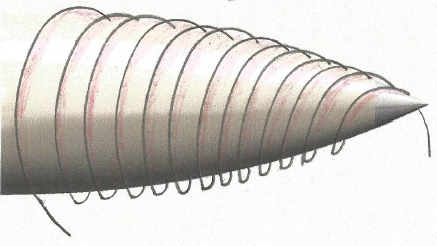 4
Test Fixture for Flight Components ● Israel Sotelo ● 26 Feb 2018
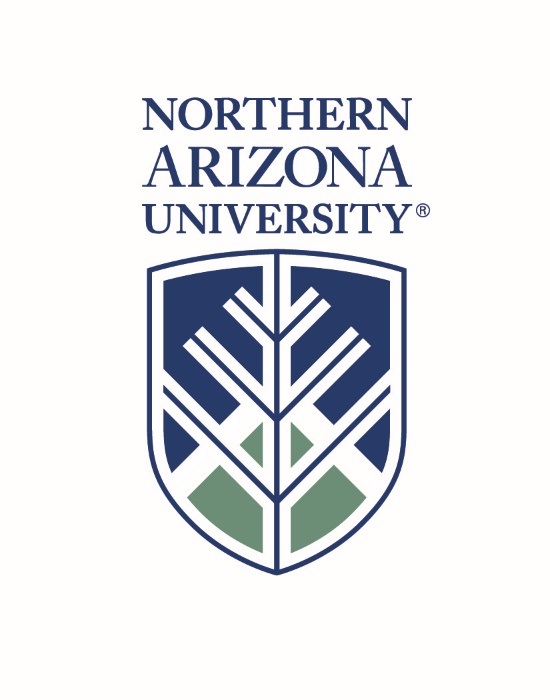 Pugh Chart – Mechanical Load
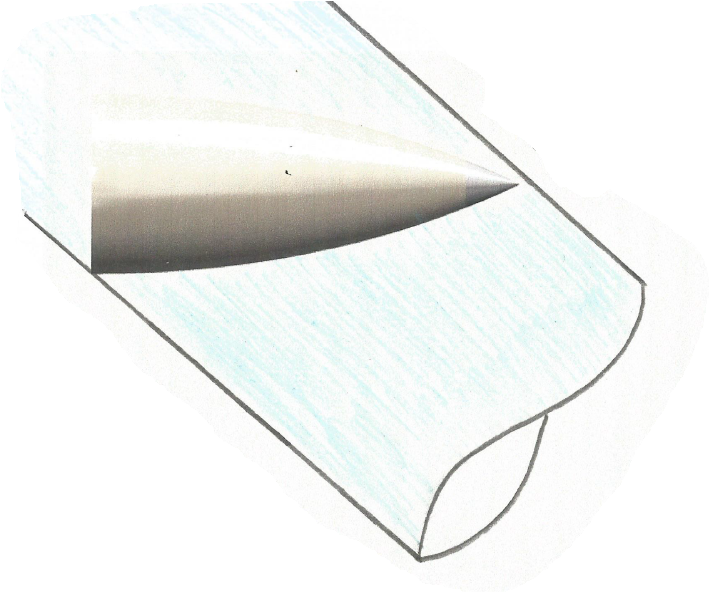 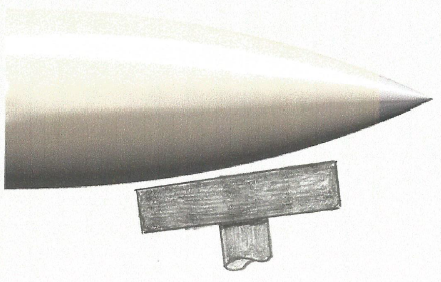 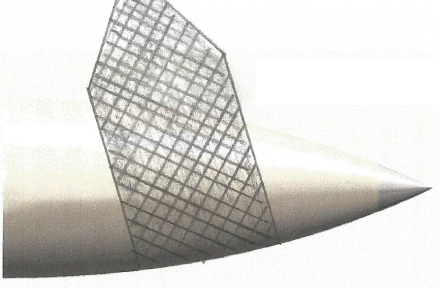 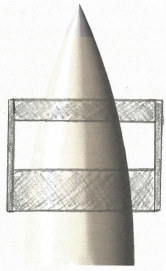 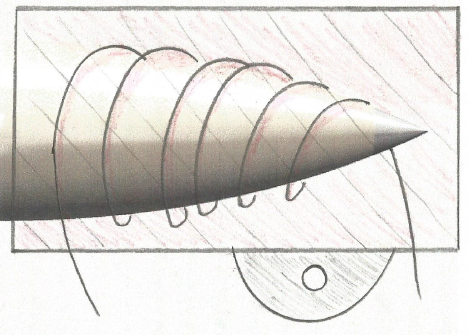 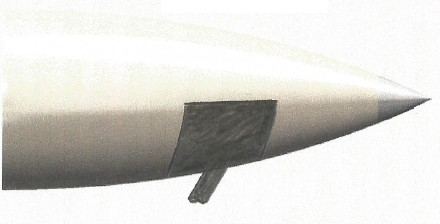 4
Test Fixture for Flight Components ● Israel Sotelo ● 26 Feb 2018
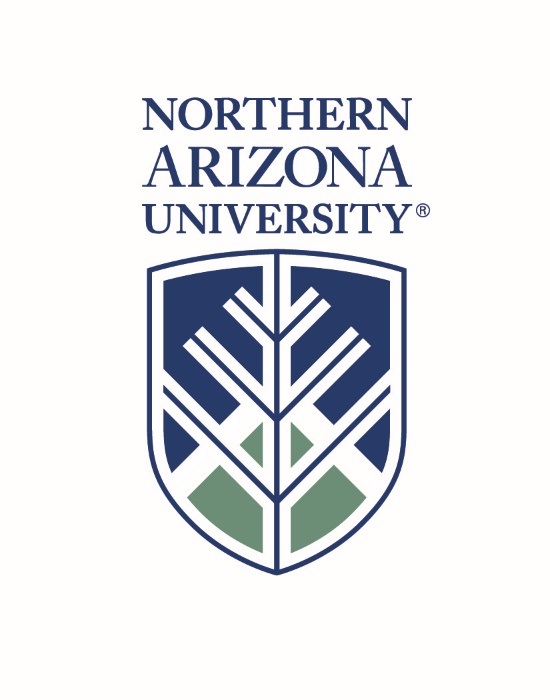 Schedule
Schedule
* Objectives and schedule order are subject to change
= current location on schedule
Test Fixture for Flight Components ● Shanna Lechelt ● 26 Feb 2018
5
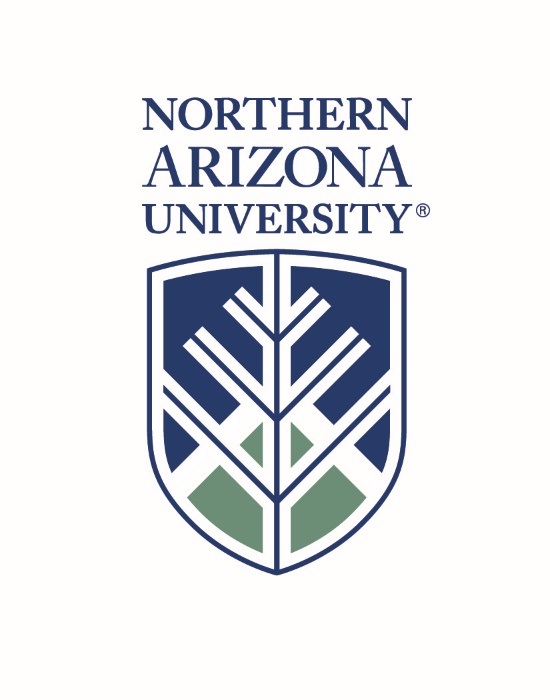 Schedule Continued
Schedule
Technical roles will be flexible and periodically adjusted to assure that we meet both client and capstone requirements
More specific technical roles will arise and be assigned respectively as the project progresses
Test Fixture for Flight Components ● Shanna Lechelt ● 26 Feb 2018
5
Budget
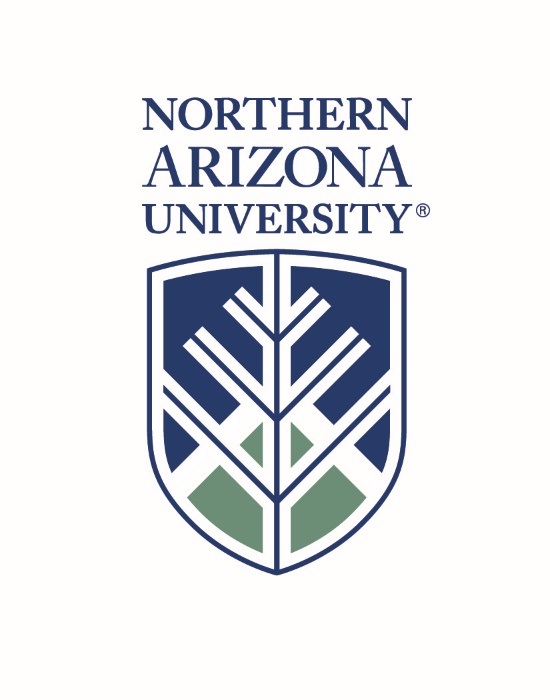 Available Capstone funds: $800 

Anticipated Prototype expense: $200

No plans for any purchases until 2nd Semester
3D printed model
Any required computational software
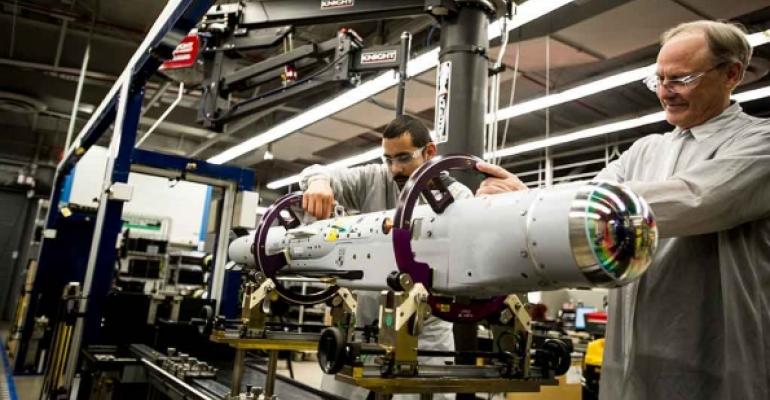 [1] Raytheon
6
Test Fixture for Flight Components ● Shanna Lechelt  ● 26 Feb 2018
Budget Continued
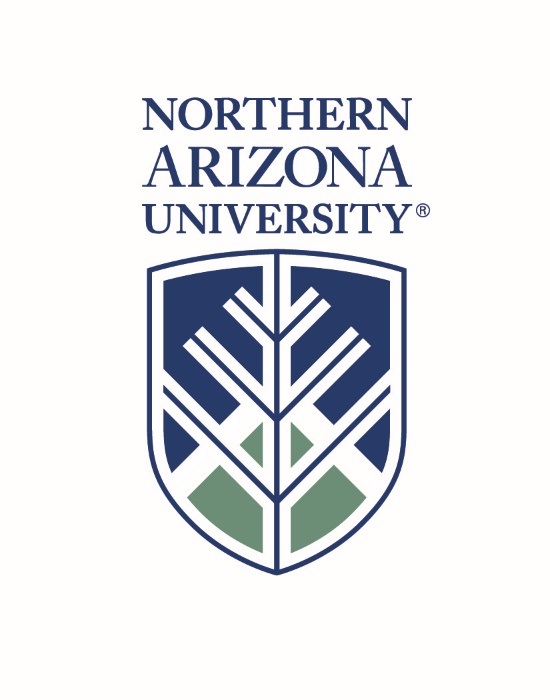 Other equipment costs account for smaller parts of test fixture, data collection methods, any man-hours not accounted for, and any extra costs required to improve safety
Unit prices and required amounts are based on numbers given by the client
6
Test Fixture for Flight Components ● Shanna Lechelt  ● 26 Feb 2018
Conclusion
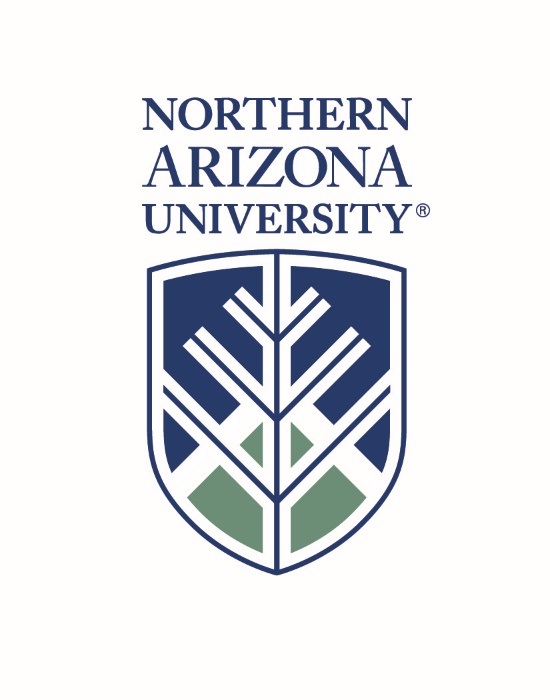 As this Project progresses throughout the next semester we intend to continue to refine our calculations and simulations.  With several iterations of the design process we hope to find an adequate means to improve this aerospace test fixture.
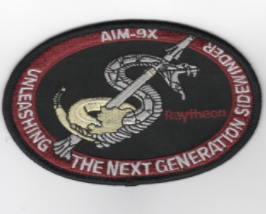 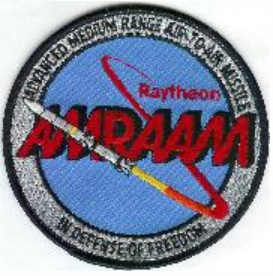 7
Test Fixture for Flight Components ● Shanna Lechelt ● 26 Feb 2018
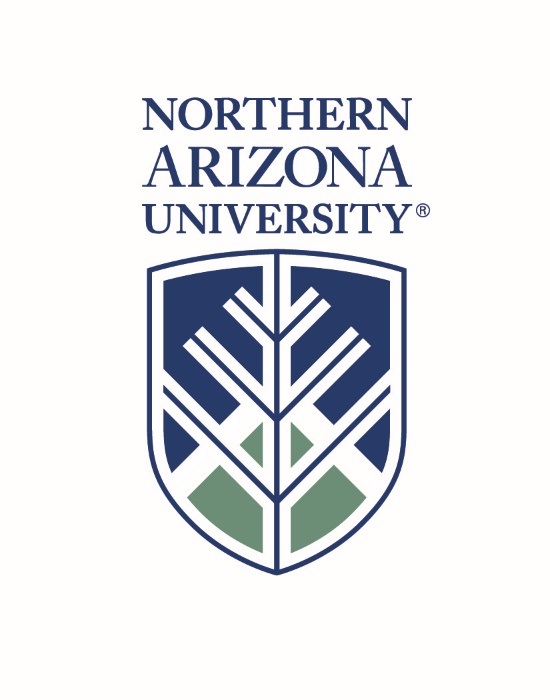 Questions ?
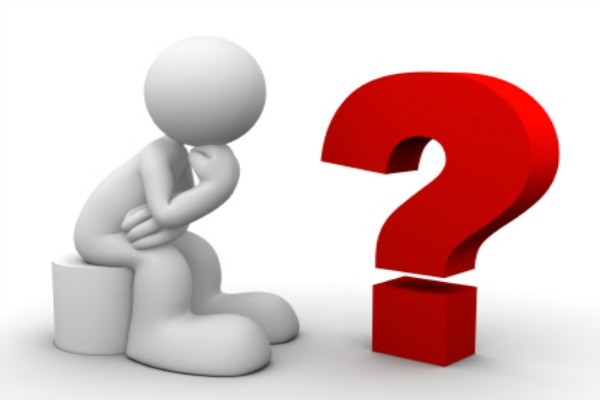 References
[1] Raytheon.com, ‘Mission, Golbal Defense’, 2017. [Online]. Available: https://www.raytheon.com/capabilities/missiledefense. [Accessed 2/7/2018]
[2] Airforce.com, ‘MiG-35 Fulcrum – F Fighter Multirole fighter’, 2007. [Online]. Available: https://www.airforce-technology.com/projects/mig35/. 
[Accessed 2/24/2018]
8